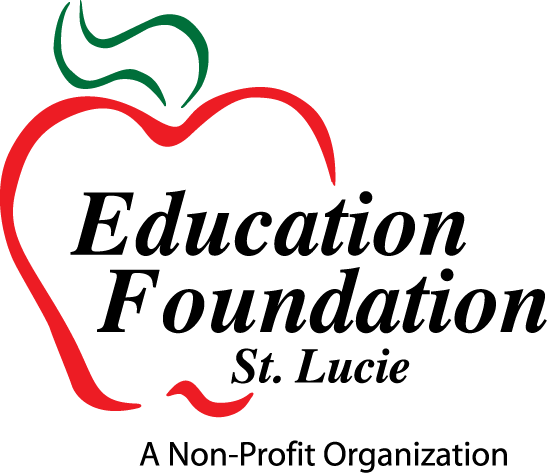 Teacher Grants 2022-2023
Funding Educational Initiatives
$146,000 will be awarded in Teacher Grants 
Increasing Graduation Rates
Support for Low-Performing Students
Literacy
Career and Technical Education
Teaching Quality
STEM Education
Teacher Grants 2022-2023
Applications for Teacher Grant funds are available online.
Log on to: slpsgrants.awardspring.com  and set up your account. 
If you already have an account you may be required to reset your password by clicking forgot password.
TEACHER GRANT APPLICATION PROCESS
Teacher Grants 2022-2023
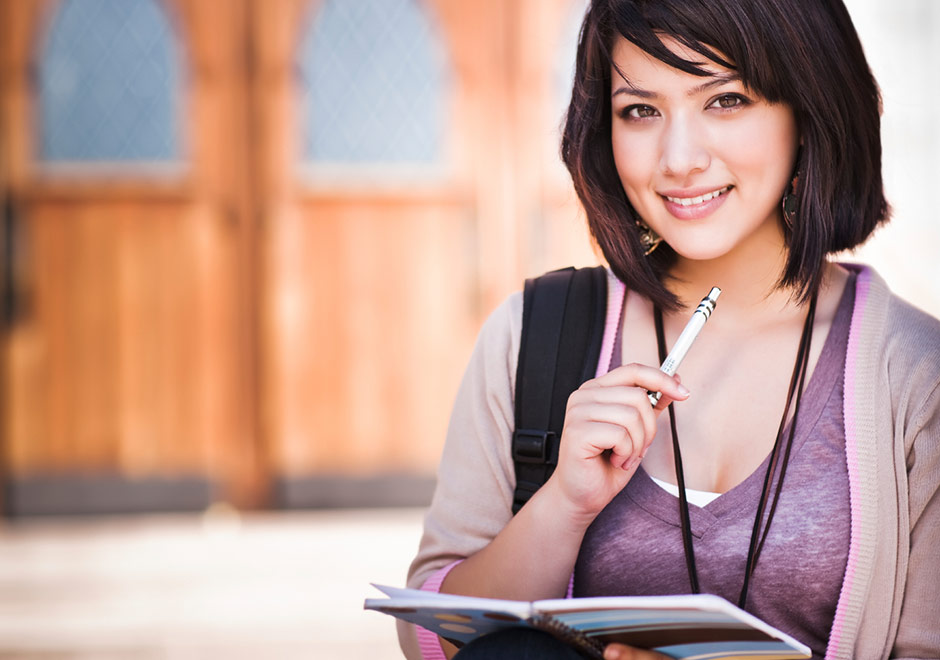 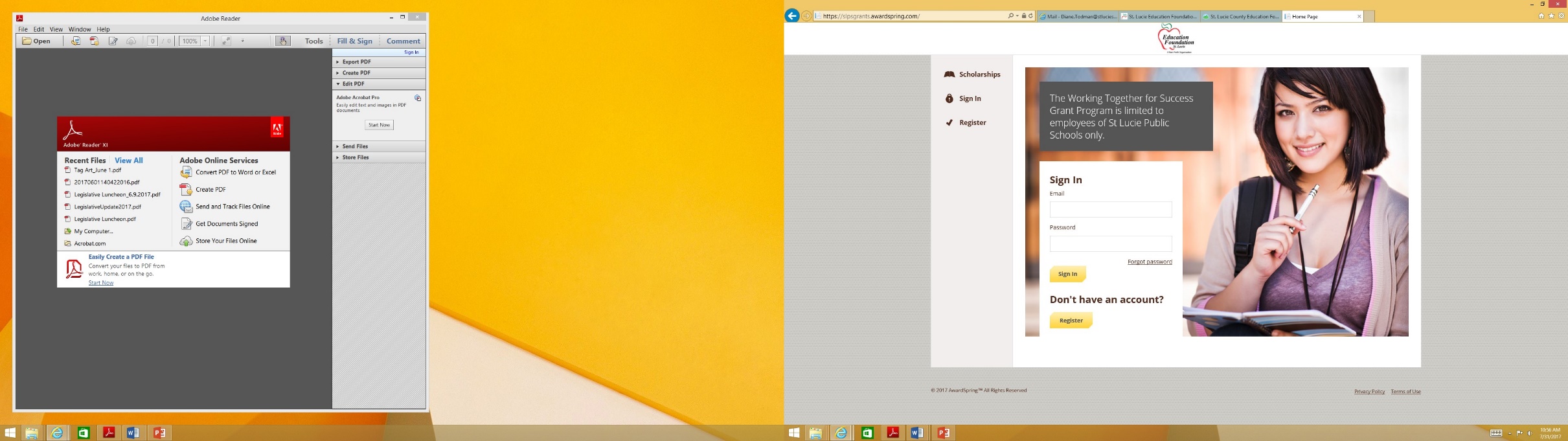 TEACHER GRANT SIGN- ON SCREEN
[Speaker Notes: When you log on to www.slpsgrants.awardspring.com, you will be taken the following SIGN-ON Screen.]
Teacher Grants 2022-2023
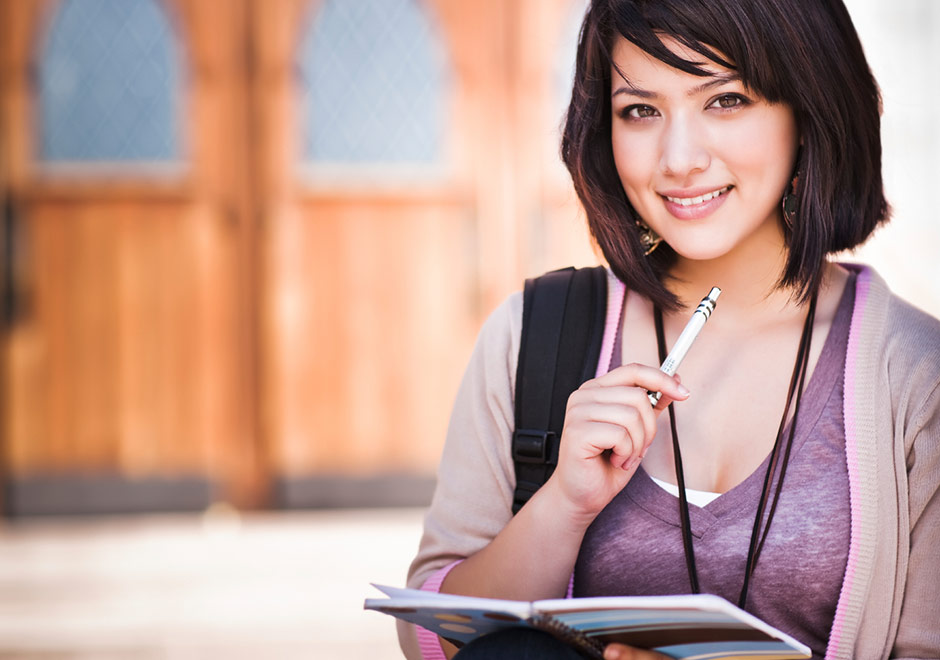 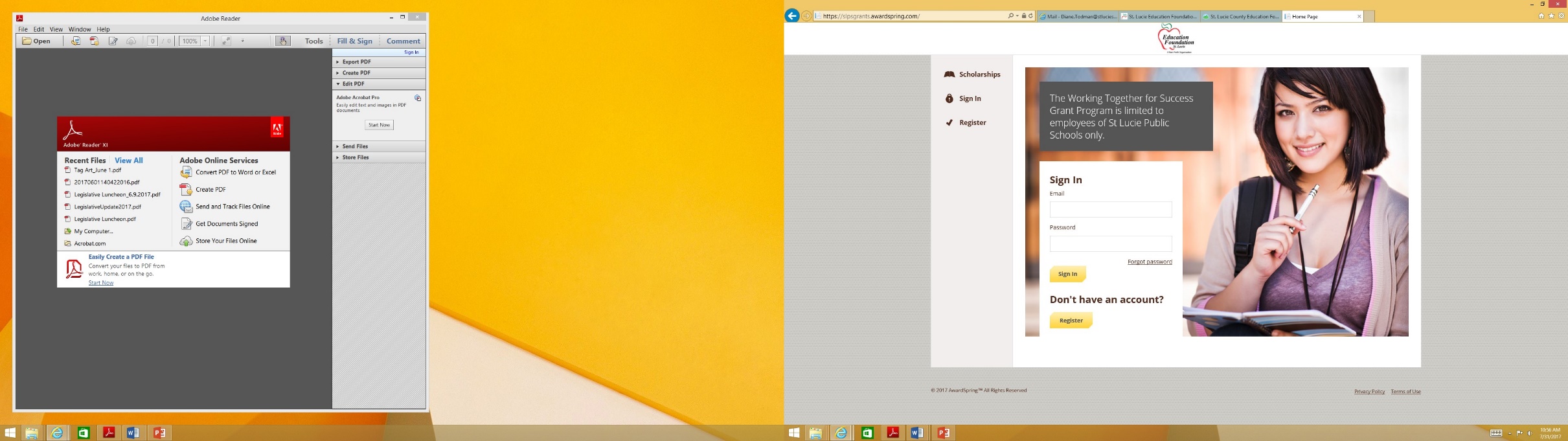 1ST STEP
REGISTER
or    SIGN IN
[Speaker Notes: First time users, need to register. Click on REGISTER button.]
Teacher Grants 2022-2023
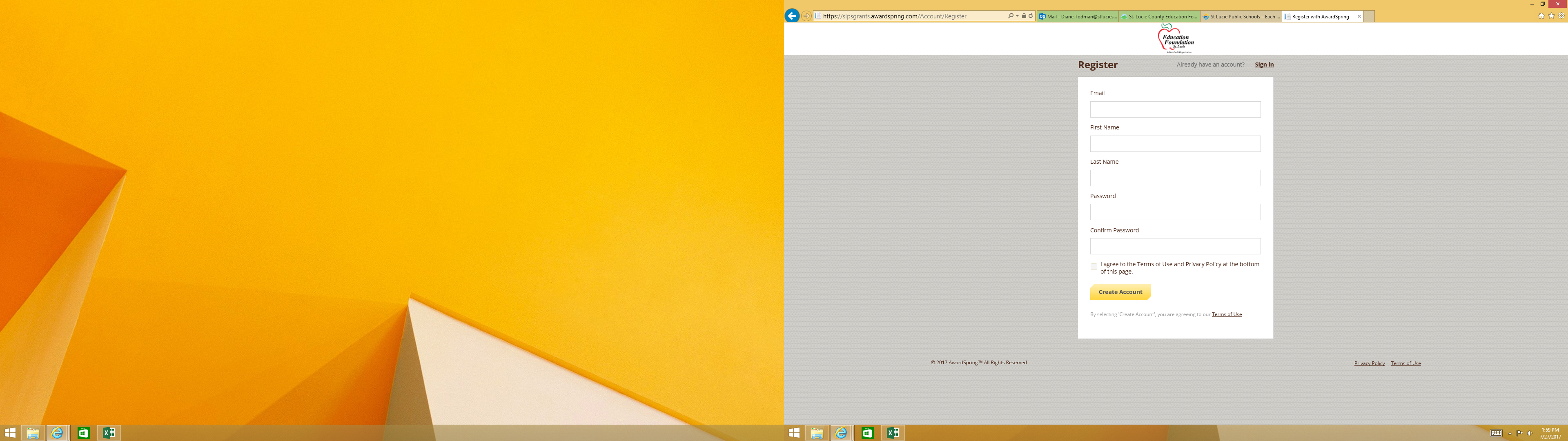 TO REGISTER 
Input email address


 Input First Name

 Input Last Name

 Input Password

  Confirm Password
Agree to Terms
Click on Create Account
Teacher Grants 2022-2023
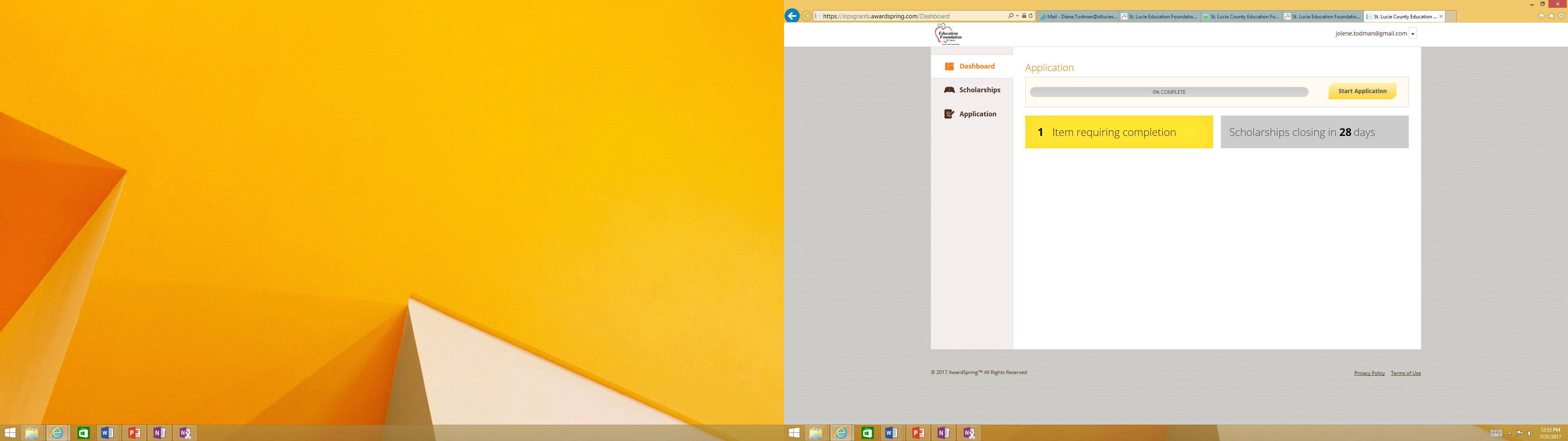 Screen View upon successful completion of registration and account setup
Teacher Grants 2022-2023
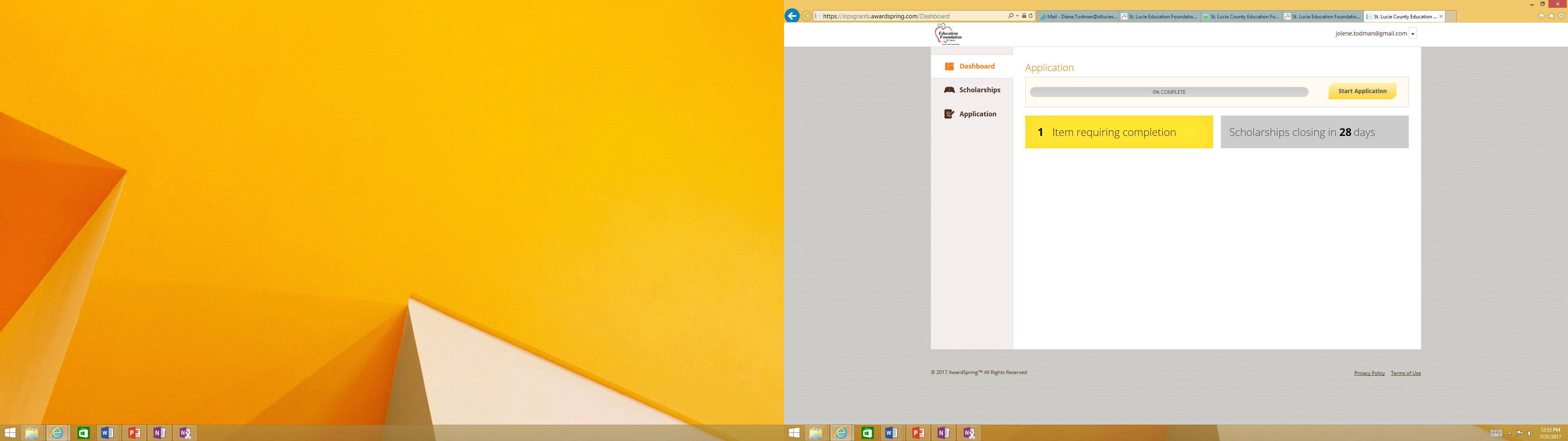 IMPORTANT NOTES
AwardSpring, our software vendor, modified the Scholarship software to be used for the Teacher Grant Online Application.

Therefore, some of the verbiage is programmatic from the Scholarship software and cannot be changed at present.
SCHOLARSHIPS = 
TEACHER GRANTS
Teacher Grants 2022-2023
Upon completion of registration and account set up, you can then view your ACCOUNT or LOG OUT
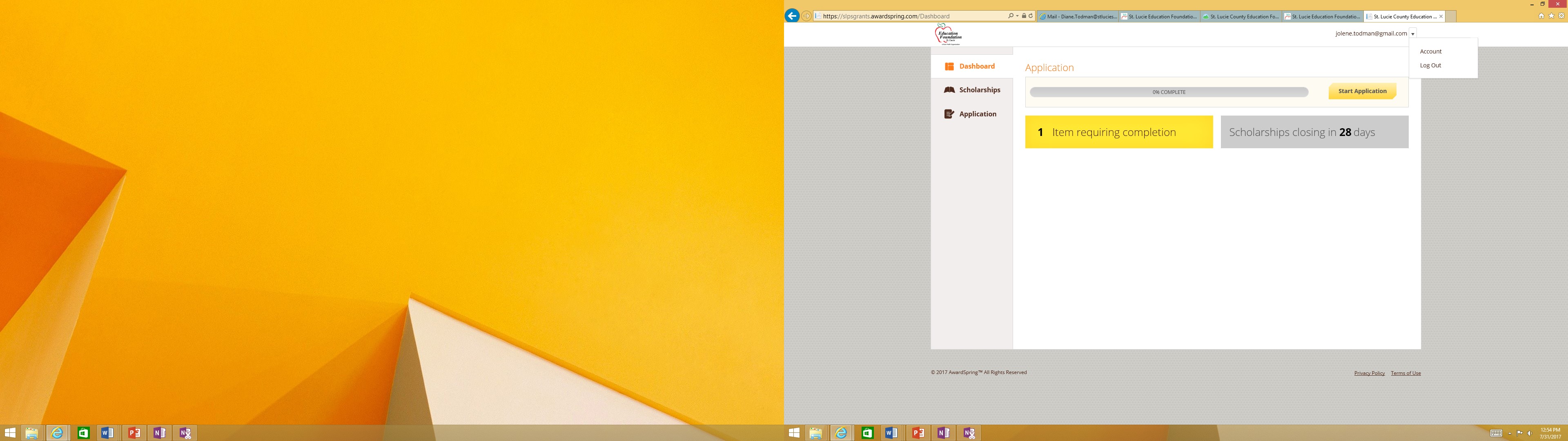 Teacher Grants 2022-2023
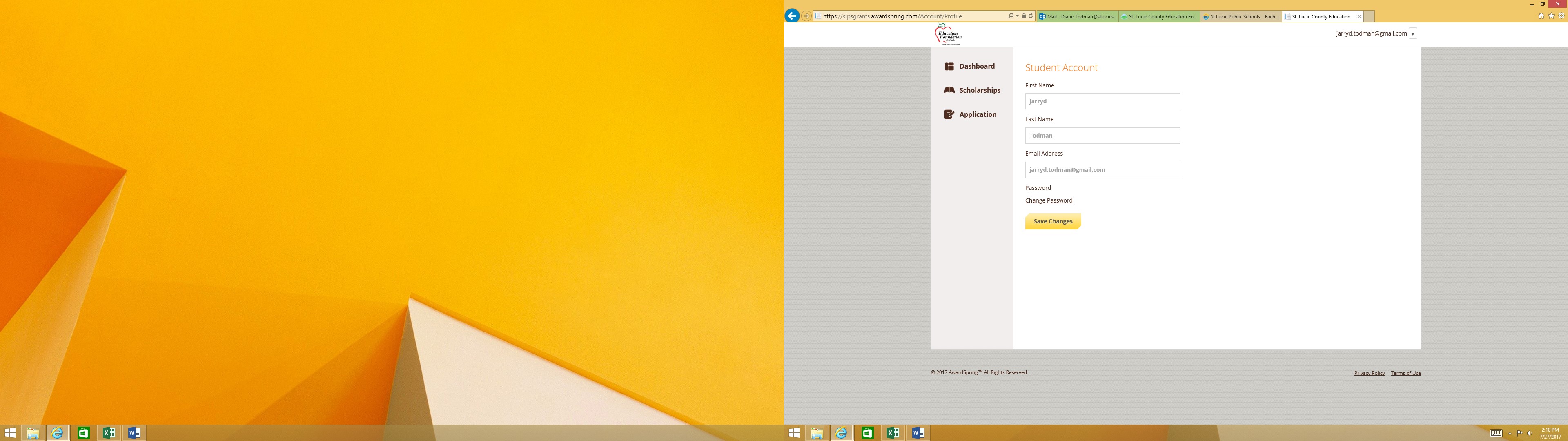 Student Account = Applicant’s Account
ACCOUNT VIEW
View your account and make changes as needed then Save Changes.
[Speaker Notes: The next screen will ask for information to facilitate registration: Email, Name, and Password. To complete registration and account setup agree to the Terms of Use and Privacy Policy then click on CREATE ACCOUNT.]
Teacher Grants 2022-2023
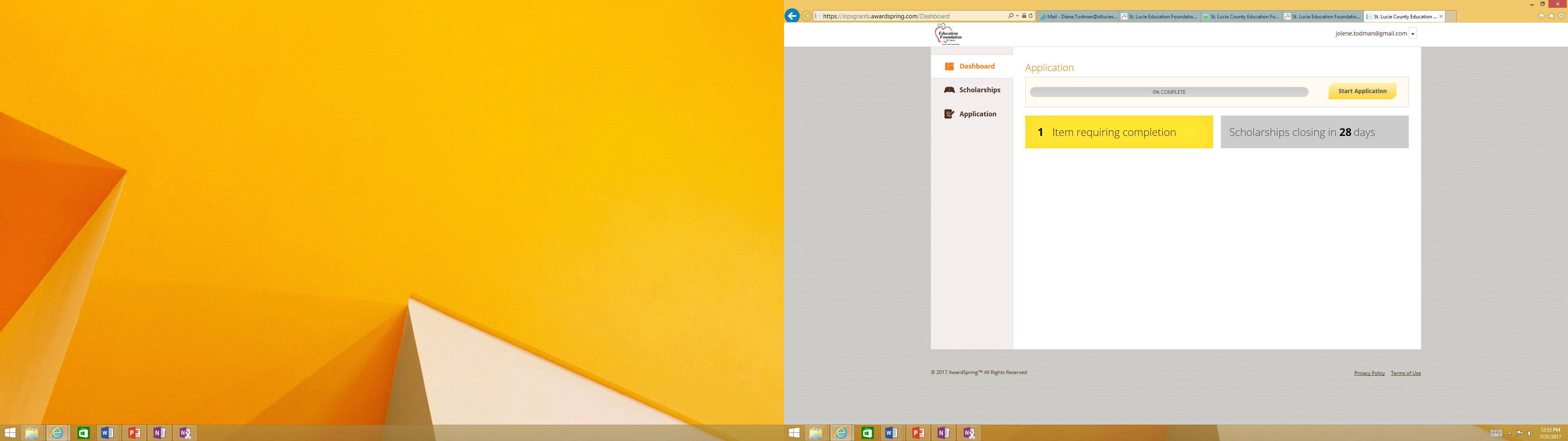 NEXT STEP
View available Teacher Grants by clicking on the Book Icon labeled Scholarships
SCHOLARSHIPS = 
TEACHER GRANTS
Teacher Grants 2022-2023
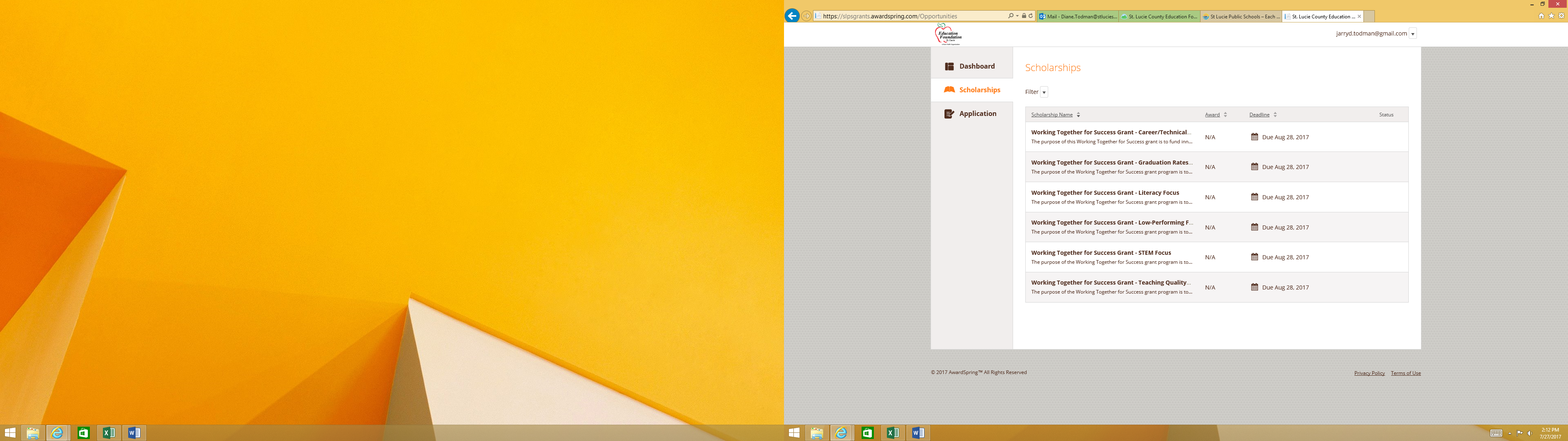 Listing of Teacher Grants along with Deadline date for application 

Click on specific grant for an Overview, Qualifications and Quick Facts
Teacher Grants 2022-2023
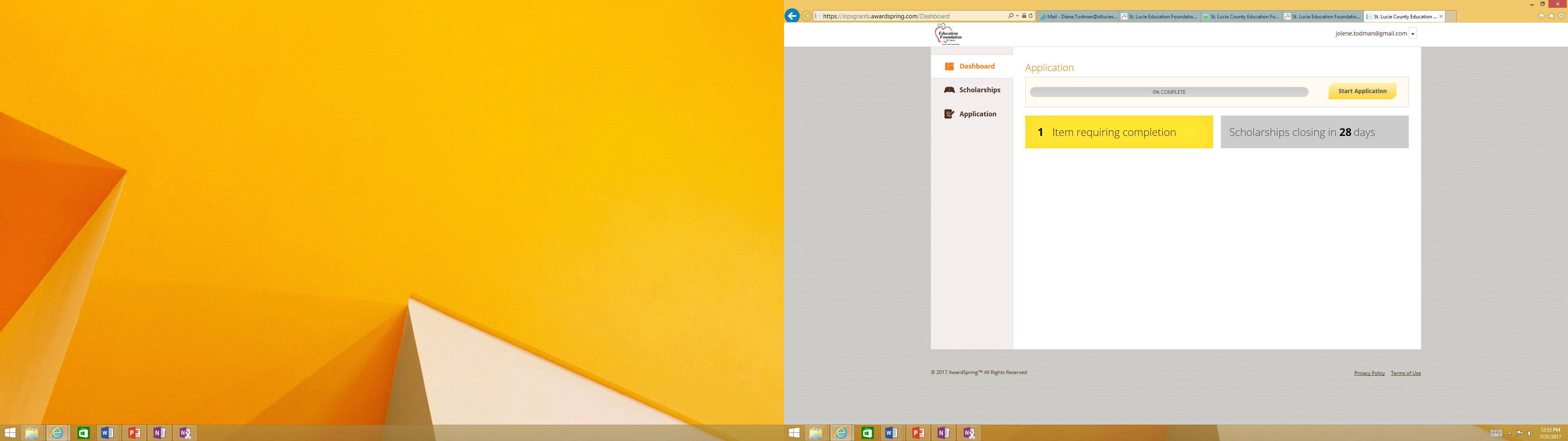 CLICK ON EITHER OPTION TO START APPLICATION
Teacher Grants 2022-2023
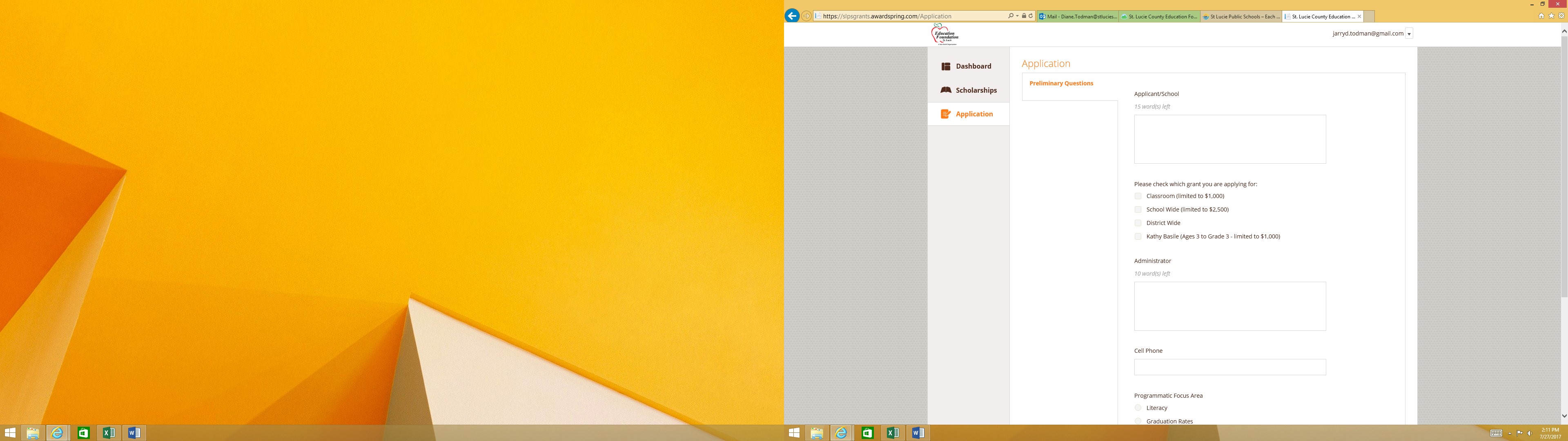 Online Application process starts with 
the Preliminary Questions section which is relative to each area of focus which mimics the questions on the paper application with some slight changes
Teacher Grants 2022-2023
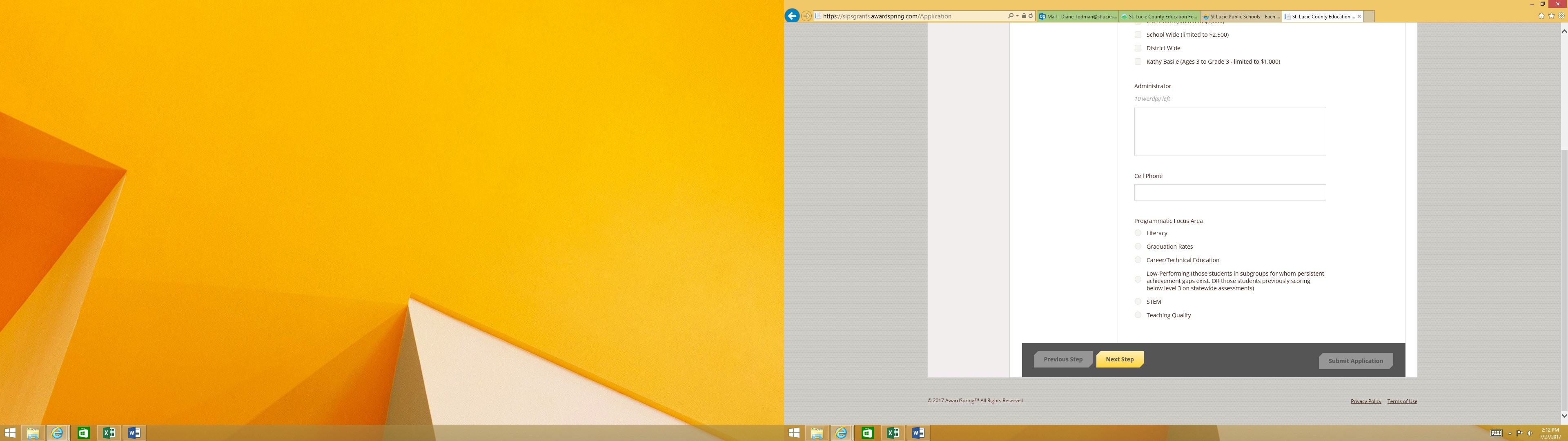 Online Application process starts with 
the Preliminary Questions ends with the selection of the Programmatic Focus Area. Then click on NEXT STEP button
Teacher Grants 2022-2023
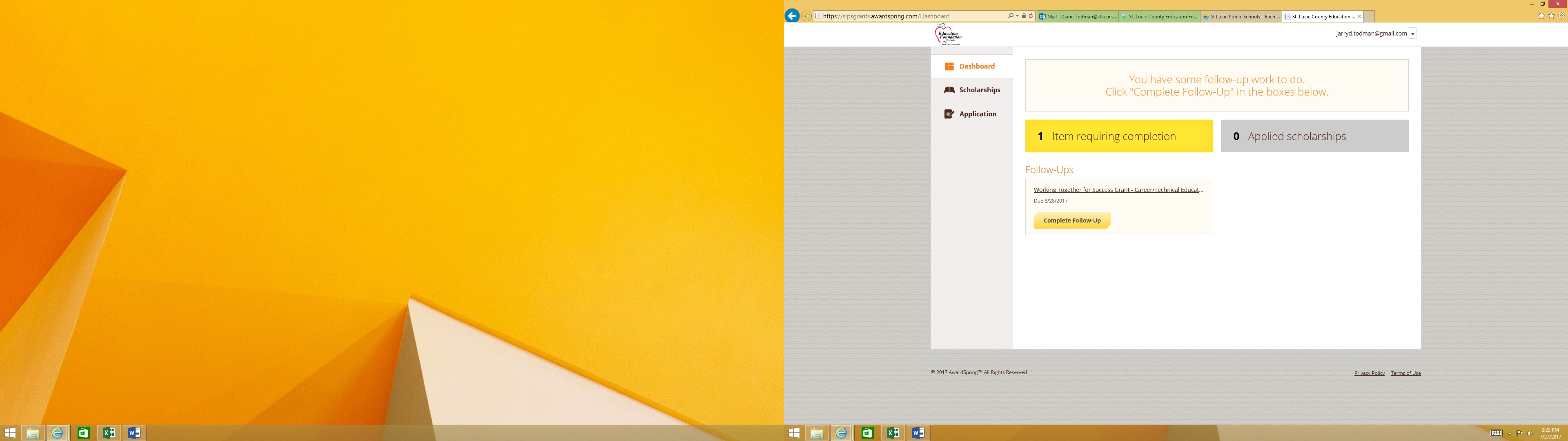 Applicant has selected the Career/Technical Education Grant
To complete the questions for the specific area of focus click on the button, Complete Follow-Up
This box is the applicants indicator of items pending completion to complete application
Teacher Grants 2022-2023
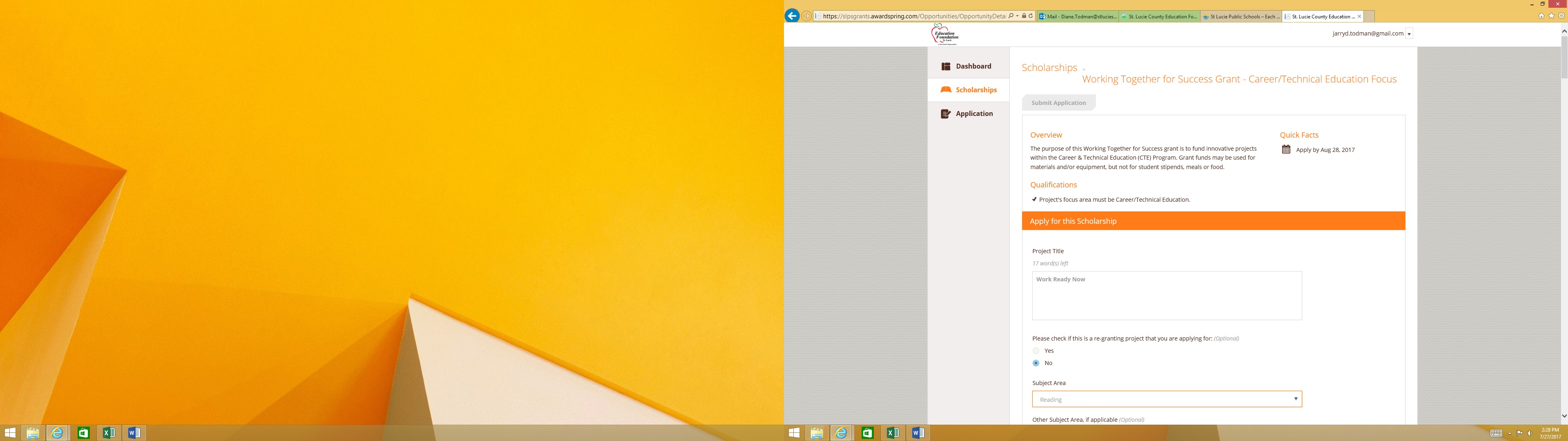 Apply for this Grant
Applicants can proceed with applying for grant by completing questions as prompted

Applicants can cut/copy and paste his/her responses from MS Word where applicable
Teacher Grants 2022-2023
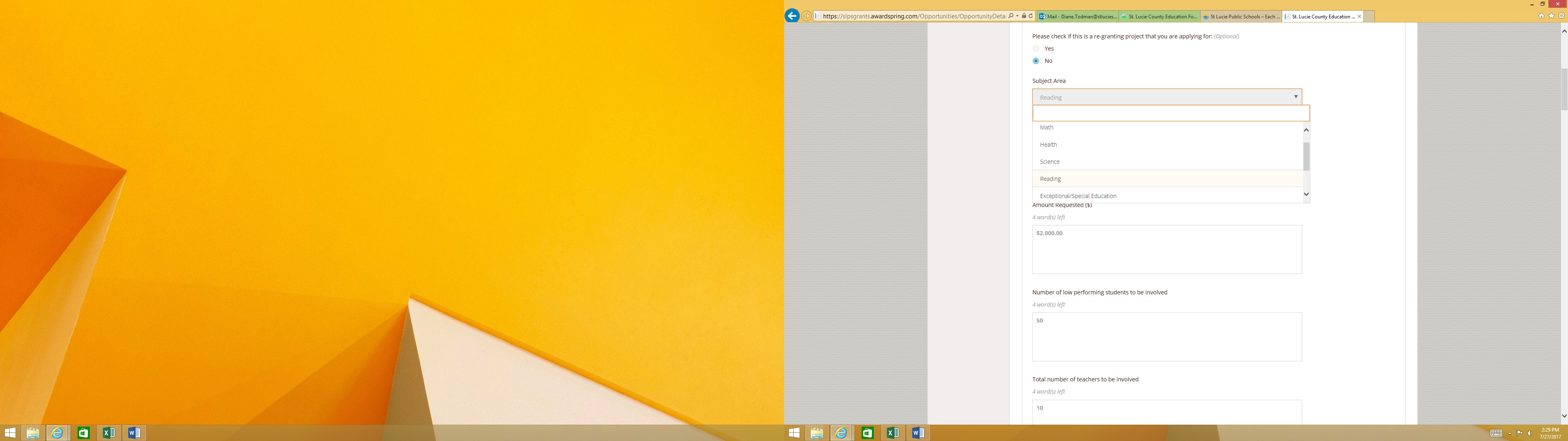 Apply for this Grant
Initial questions are standard to all areas of focus and mimic the questions on the paper application



REMINDER: Applicants can cut/copy and paste his/her responses from MS Word where applicable
Teacher Grants 2022-2023
Apply for this Grant
Questions in this section are standard to all areas of focus and mimic the questions on the paper application with some slight changes



REMINDER: Applicants can cut/copy and paste his/her responses from MS Word where applicable
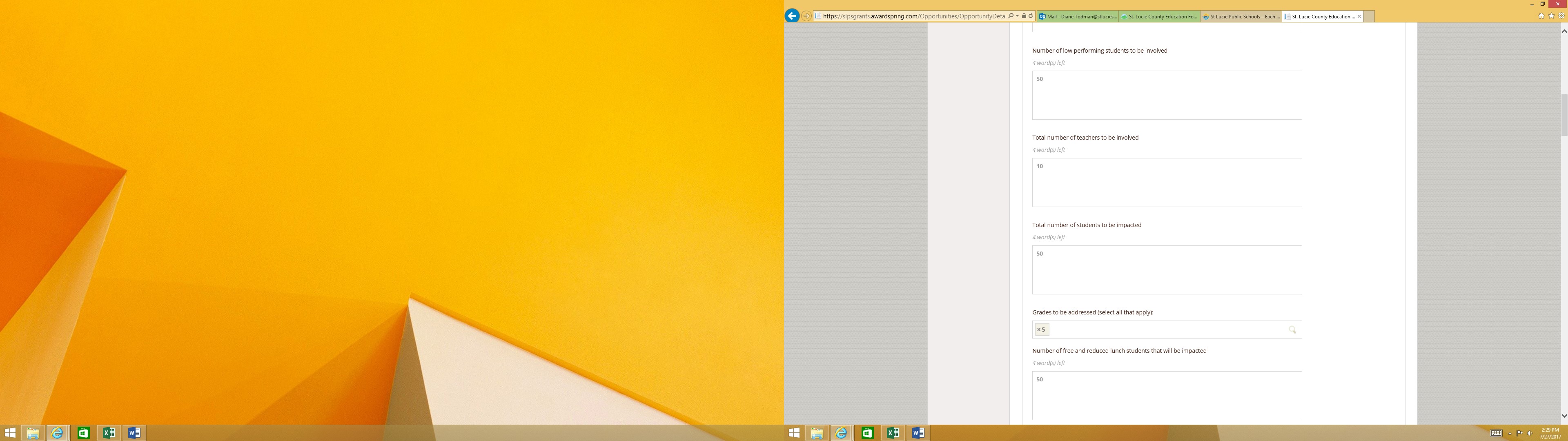 Teacher Grants 2022-2023
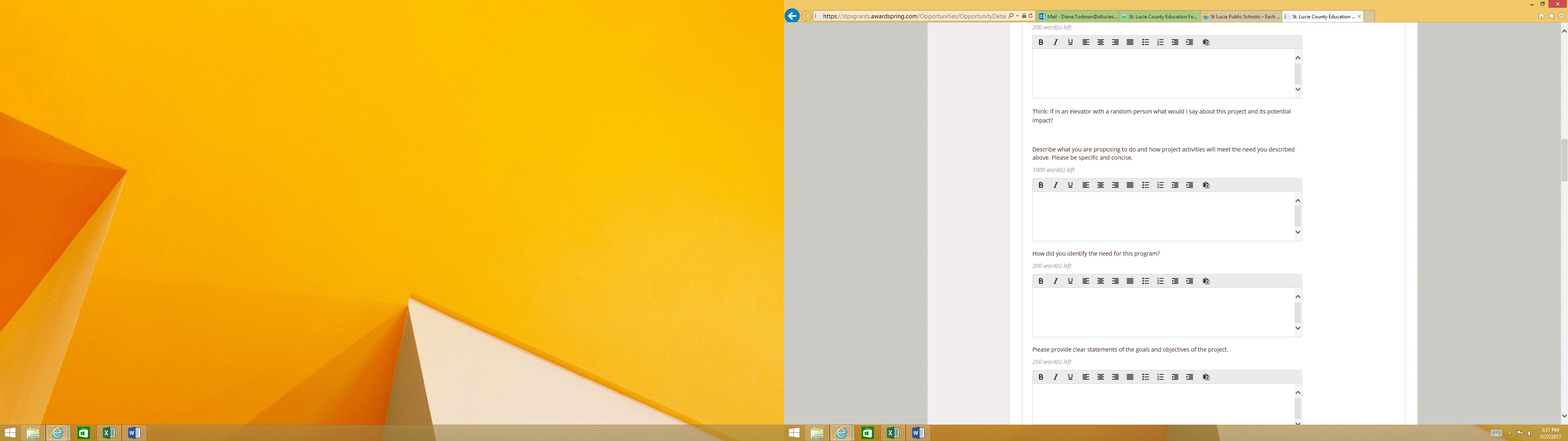 PROJECT DETAILS
Questions in this section are standard to all areas of focus and mimic the questions on the paper application




REMINDER: Applicants can cut/copy and paste his/her responses from MS Word where applicable
Teacher Grants 2022-2023
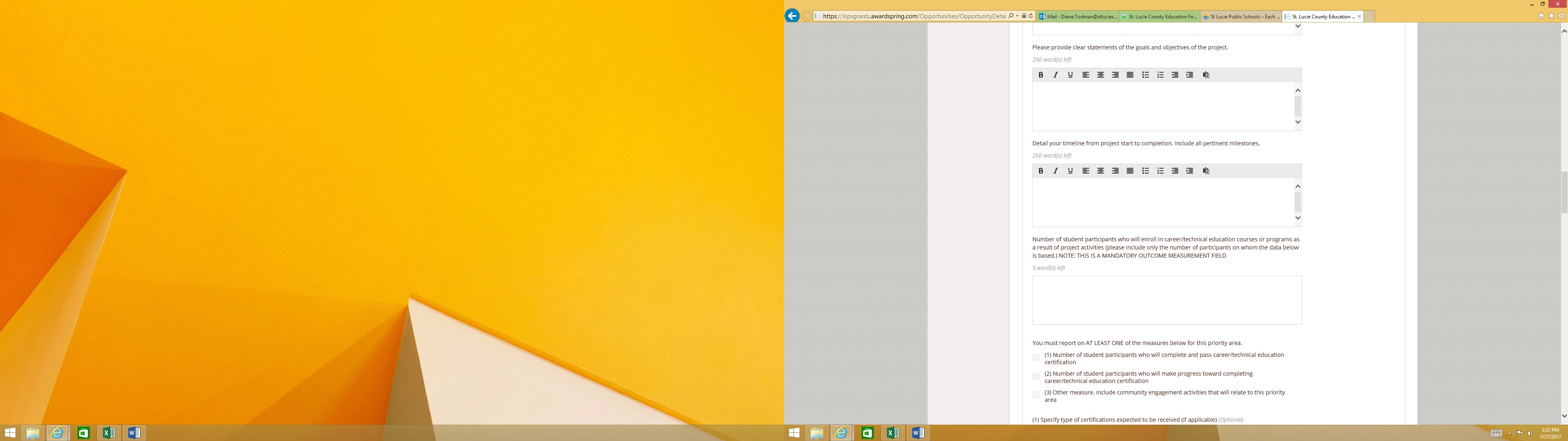 PROJECT DETAILS
Questions in this section are standard to all areas of focus and mimic the questions on the paper application
After completing the timeline detail, applicants will be prompted to complete question regarding the Outcome Measures specific to the area of focus.

REMINDER: Applicants can cut/copy and paste his/her responses from MS Word where applicable
Teacher Grants 2022-2023
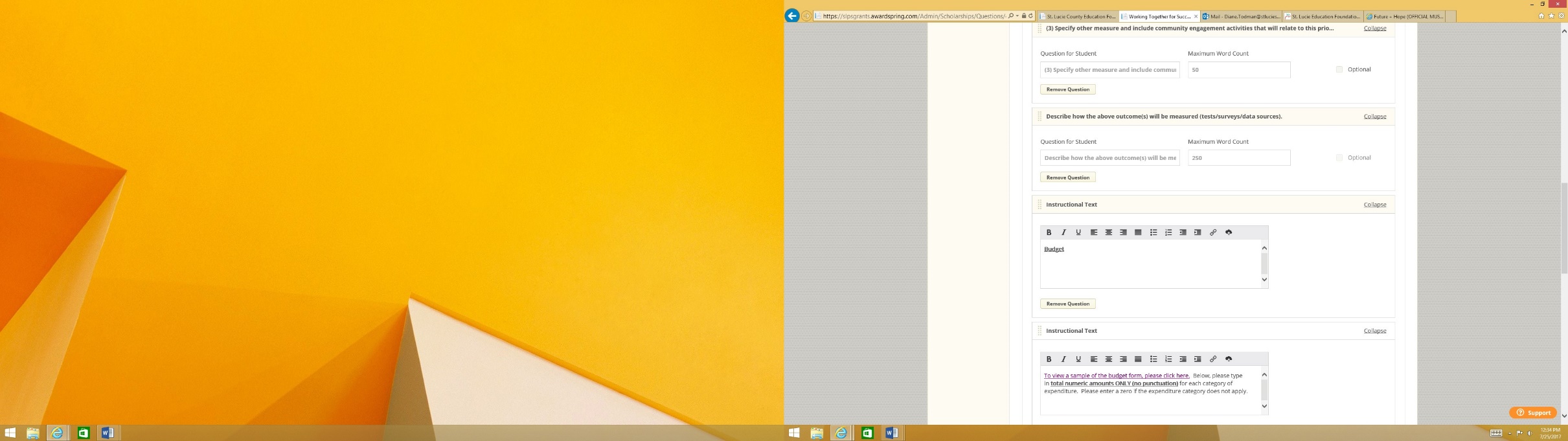 FINAL STEP
The last section of the Online Application is the Budget Detail Section which mimics the questions on the paper application. 
If all sections have been satisfactorily completed, application can be submitted.
Teacher Grants 2022-2023
When you see the word Scholarships it actually refers to Teacher Grants.
When you see the word Student it actually refers to Applicant.
If you are unable to complete the application, the application is stored and you can resume completion (not after 9/30/2022).
If you have any questions or need assistance please email @Jackie. wolfe@stlucieschools.org.  

Each applicant may only apply for one grant.
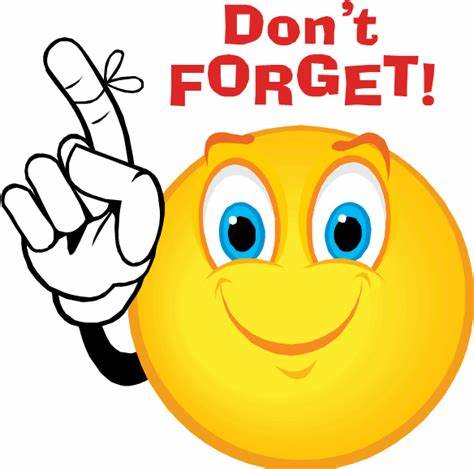